Figure 2. (A) Total unilateral isocortical neuron numbers plotted against brain size in primates and in rodents. (B) ...
Cereb Cortex, Volume 25, Issue 1, January 2015, Pages 147–160, https://doi.org/10.1093/cercor/bht214
The content of this slide may be subject to copyright: please see the slide notes for details.
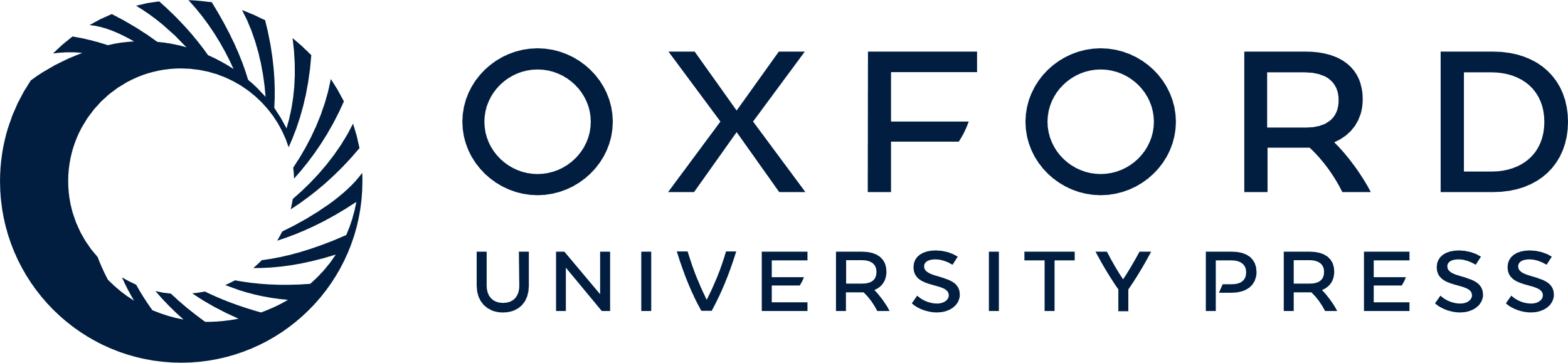 [Speaker Notes: Figure 2. (A) Total unilateral isocortical neuron numbers plotted against brain size in primates and in rodents. (B) Total unilateral isocortical neuron numbers plotted against cortex volume in primates and in rodents. For a given brain size or isocortex size, rodents exhibit fewer isocortical neurons than primates.


Unless provided in the caption above, the following copyright applies to the content of this slide: © The Author 2013. Published by Oxford University Press. All rights reserved. For Permissions, please e-mail: journals.permissions@oup.com]